Cura: A Cost-optimized Model for MapReduce in a Cloud
Balaji Palanisamy, Aameek Singh, Ling Liu  and Bryan Langston
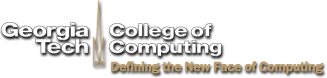 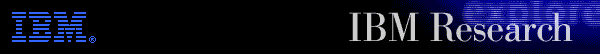 Data Growth
Worldwide Corporate Data Growth
80% of data growth:
IT.com analyses the
unstructured data
Exabytes
Source: IDC, The Digital Universe 2010
Unstructured data
2
Structured data
MapReduce in a Cloud
MapReduce and Big Data Processing
Programming model for data-intensive computing on commodity clusters

Pioneered by Google
Processes 20 PB of data per day 

Scalability to large data volumes
Scan 100 TB on 1 node @ 50 MB/s = 24 days
Scan on 1000-node cluster = 35 minutes

It is estimated that, by 2015, more than half the world's data will be processed by Hadoop – Hortonworks

MapReduce Applications
At Google, Yahoo, Facebook:
Index building for Google Search,  Ad optimization and Spam detection

Bioinformatics/ Biomedical
Large scale DNA Sequence analysis and Biomedical computing
3
fork
fork
fork
Master
assign
map
assign
reduce
Input Data
map
Output
File 0
write
reduce
local
write
Split 0
read
map
Split 1
Output
File 1
Split 2
reduce
map
remote
read,
sort
MapReduce Execution Overview
User
Program
MapReduce in a Cloud
MapReduce as a Cloud service – an attractive usage model

Enterprises can analyze large amounts of data without creating large infrastructures of their own. 

Attractive features:

Elastic Scalability: 100s of nodes available in minutes
Pay per-use
On demand creation of virtual MapReduce clusters of any required size

Existing Dedicated MapReduce Clouds

Natural extensions of Virtual Machines as a service model
Performance and cost-inefficiency
5
Need for Cost-optimized Cloud Usage Model
Existing Per-job Optimized Models:
Per-job customer-side greedy optimization may not be globally optimal
Higher cost for customers

Cura Usage Model:
	User submits job and specifies the required service quality in terms of job response time and is charged only for that service quality

	Cloud provider manages the resources to ensure each job’s service requirements

Other Cloud Managed Resource models:

	Database as a Service Model
	Eg:  Relational Cloud (CIDR 2011)
	Cloud managed model for Resource management

                           
	Cloud managed SQL like query service
	Delayed query model in Google Big Query execution results in 40% lower cost
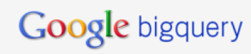 6
User Scheduling Vs Cloud Scheduling
User Scheduling
80 concurrent VMs
Cloud Scheduling
40 concurrent VMs
7
Cura System Architecture
8
Static Virtual Machine sets
Pool of Large instances
Cluster of physical machines
Pool of small instances
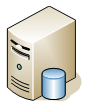 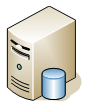 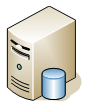 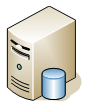 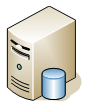 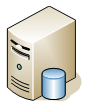 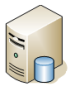 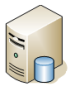 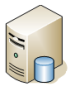 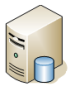 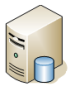 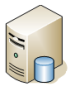 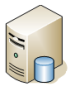 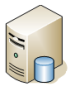 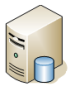 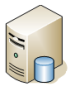 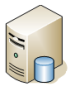 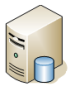 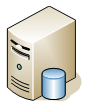 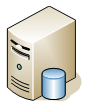 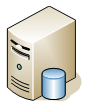 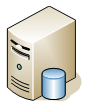 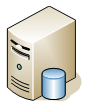 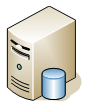 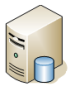 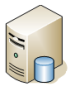 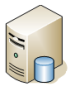 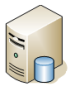 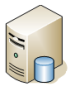 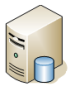 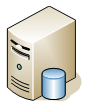 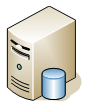 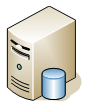 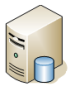 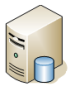 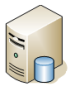 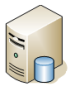 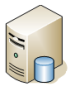 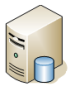 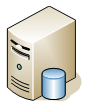 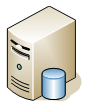 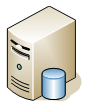 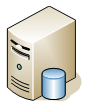 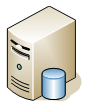 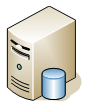 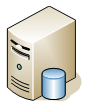 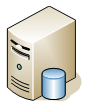 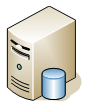 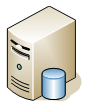 Pool of extra large instances
9
Static Partitioning of Virtual Machine sets
Pool of Large instances
Cluster of physical machines
Pool of small instances
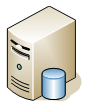 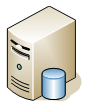 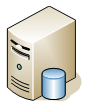 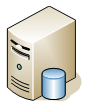 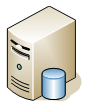 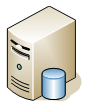 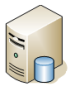 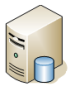 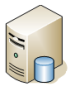 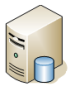 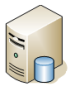 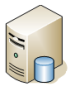 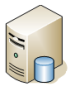 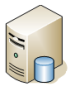 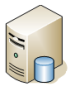 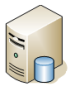 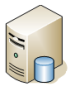 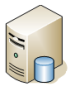 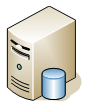 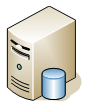 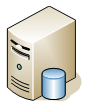 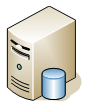 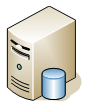 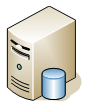 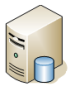 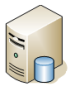 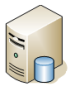 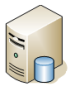 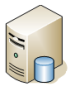 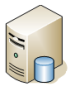 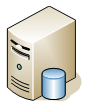 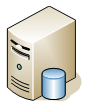 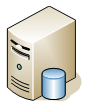 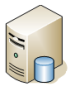 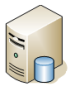 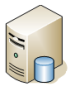 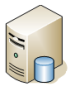 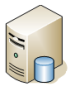 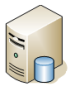 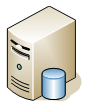 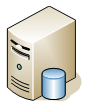 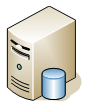 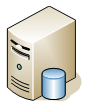 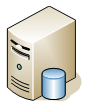 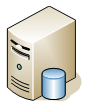 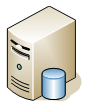 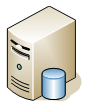 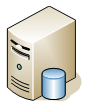 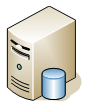 Pool of extra large instances
10
Problem Statements
Resource Provisioning and Scheduling
Optimal scheduling
Optimal Cluster Configuration 
Optimal Hadoop Configuration

Virtual Machine Management
Optimal capacity planning
Right set of VMs(VM types) for current workload?
Minimize Capital expenditure and Operational expenses

Resource Pricing
What is the price of each job based on its service quality and job characteristics?
11
VM-aware Job Scheduling
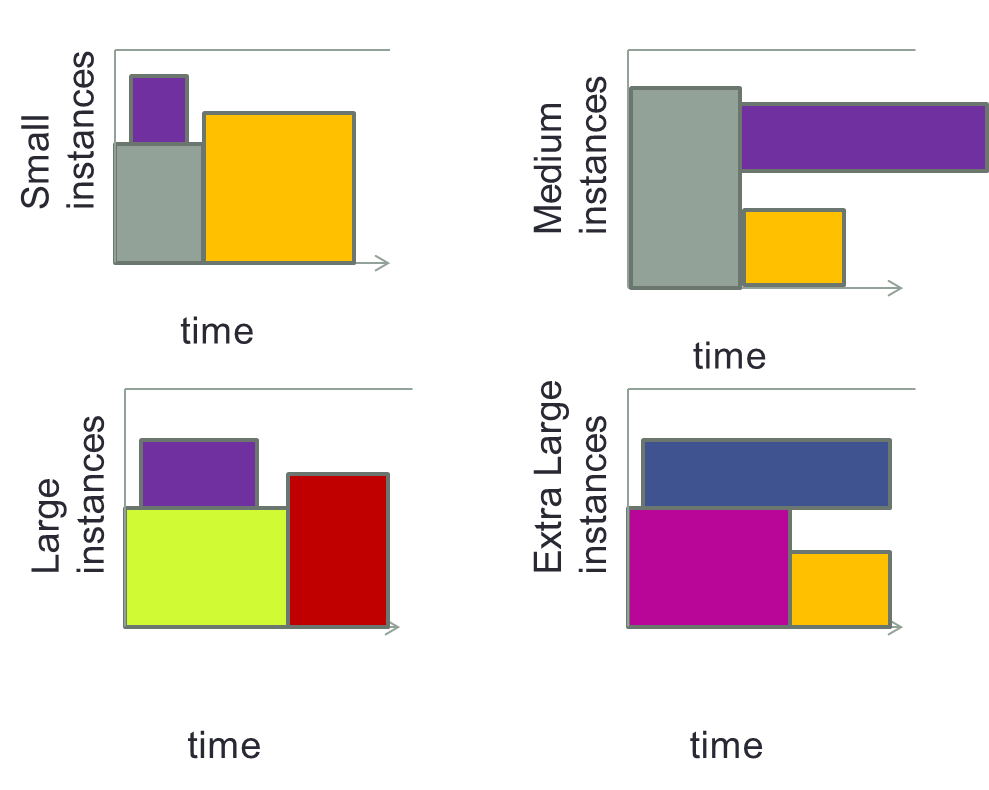 Multi-bin backfilling
Scheduler needs to decide on which instance type to use for the jobs

The job scheduler has two major goals:
(i) complete all job execution within the deadlines
(ii) minimize operating expense by minimizing resource usage
12
VM-aware Scheduling Algorithm
Goal:
VM-aware scheduler decides (a) when to schedule each job in the job queue, (b) which VM instance pool to use and (c) how many VMs to use for the jobs.
Minimum reservations without under-utilizing any resources.
Job Ji has higher priority over Job Jj if the cost of scheduling Ji is higher.
For each VM pool picks the highest priority job, Jprior in the job queue and makes a reservation.
Subsequently, the scheduler picks the next highest priority jobs in the job queue by considering priority only with respect to the reservations that are possible within the current reservation time windows of the VM pools.
Runs in O(n2) time
Straight forward to obtain a distributed implementation to scale further
Reconfiguration-aware Scheduler
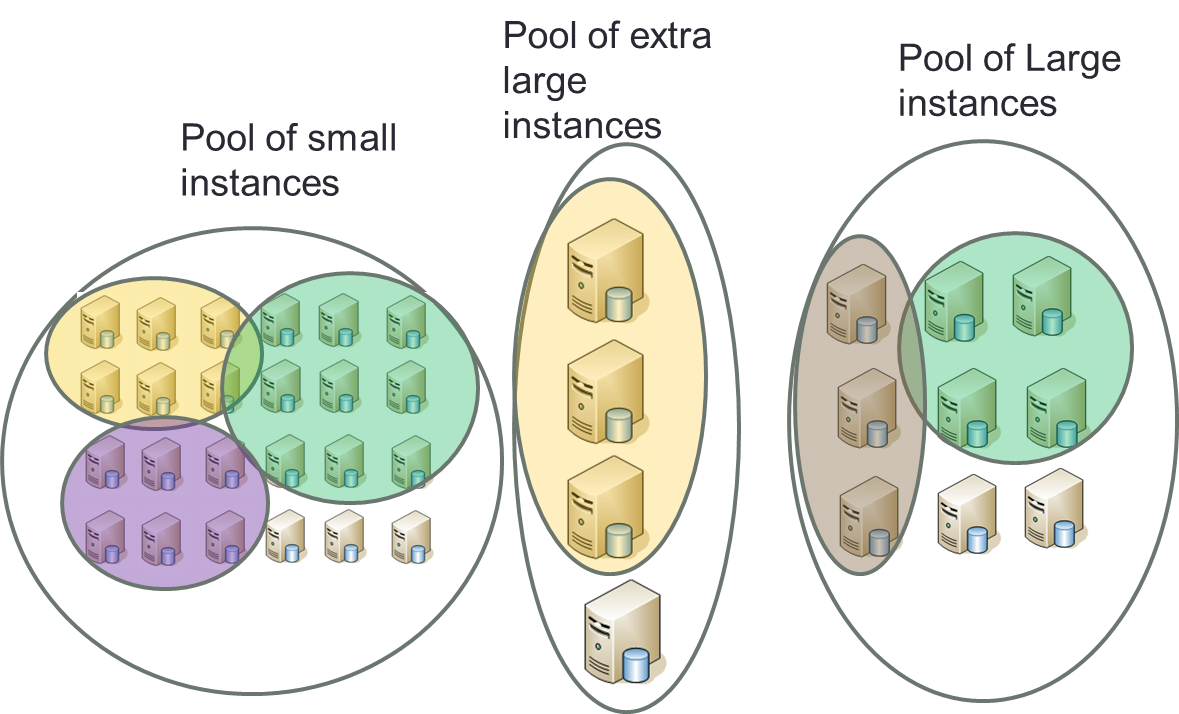 When two new jobs need a cluster of 9 small instances and 4 large instances respectively, the scheduler has the following options:

Wait for some other clusters of small instances to complete execution
Run the job in a cluster available of extra large instances
Convert some large or extra large instances into multiple  small instances
Reconfiguration-unaware Scheduler
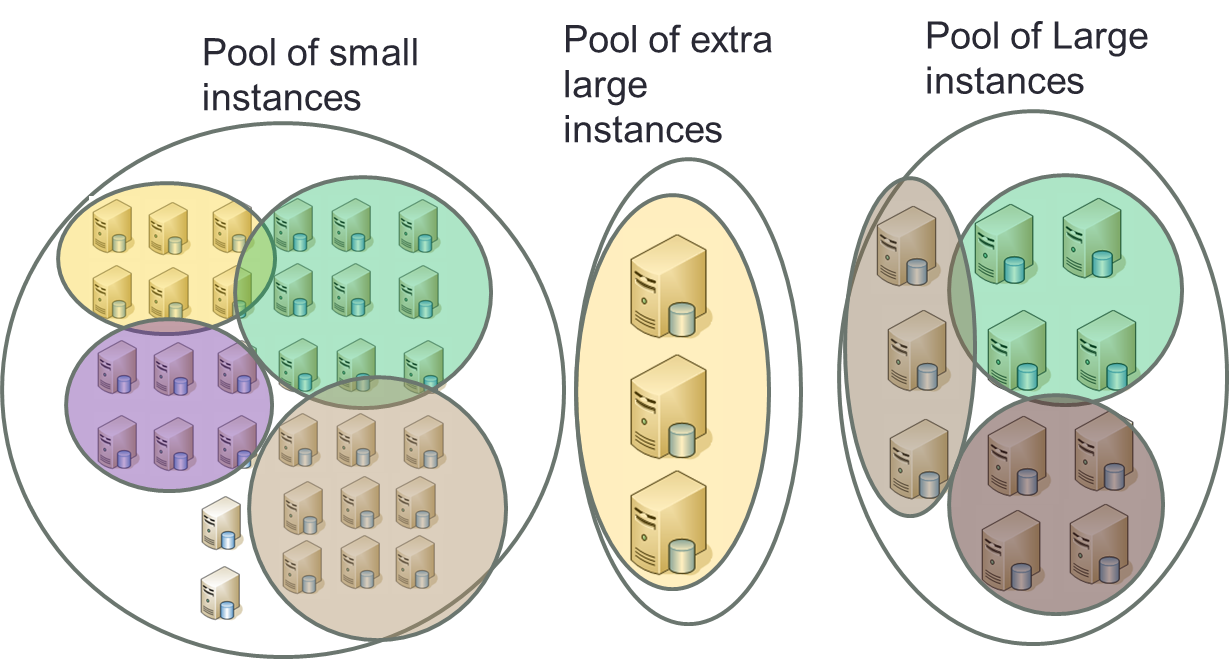 Reconfiguration-aware Scheduler
14
Number of servers and Effective Utilization
Fig 5. No. of Servers
Fig 6. Effective Utilization
Cura requires 80% lower resources than conventional cloud models
Cura achieves significantly higher resource utilization
15
Response time and Cost
Fig 7. Response time
Fig 8. Cost
With lower number of servers, Cura provides short response times
Cura incurs much lower infrastructure cost
16
More results in our IPDPS 2013 paper:
B. Palanisamy, A. Singh, L. Liu and B. Langston, “Cura: A Cost-optimized Model for MapReduce in a Cloud”, IPDPS 2013

  		Thank you & Questions